ԵՐԱԺՇՏՈՒԹՅՈՒՆԸ   ԵՎ  ԹՎԵՐԸՊՅՈՒԹԱԳՈՐԱՍԻ ՈԼՈՐՏՆԵՐԻ  ՄԵՂԵԴԻՆ
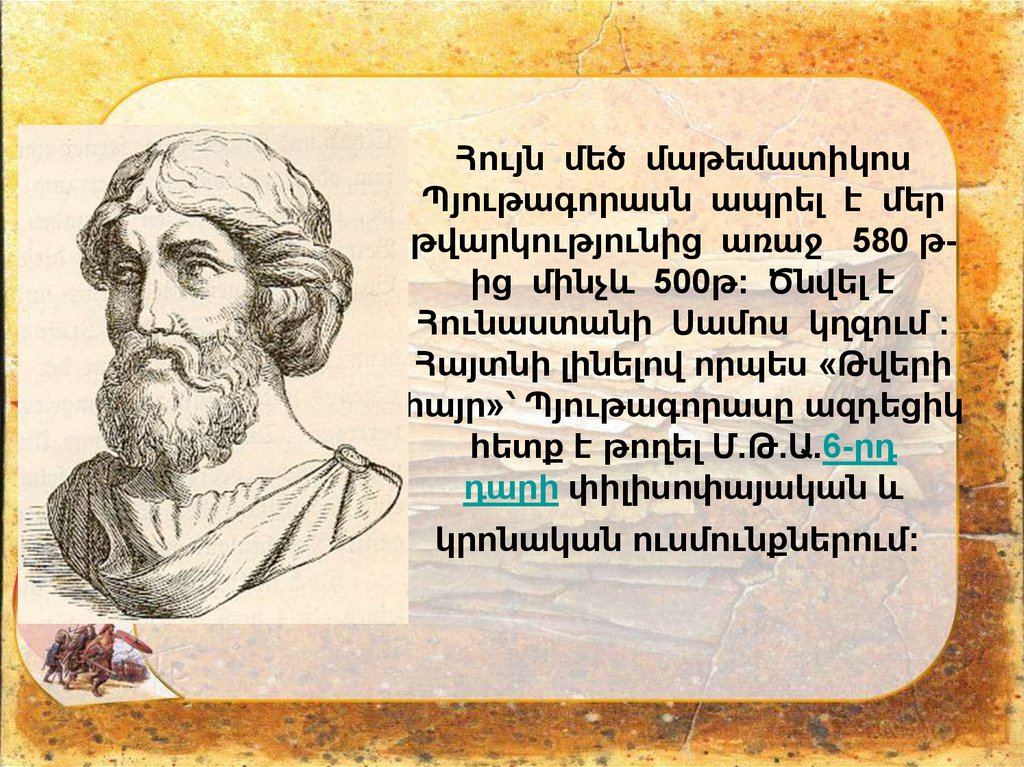 Պյութագորասի թեորեմը
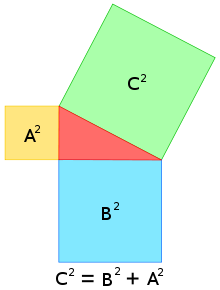 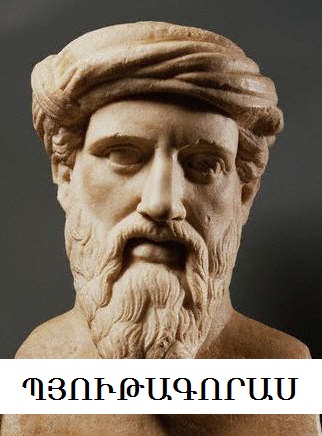 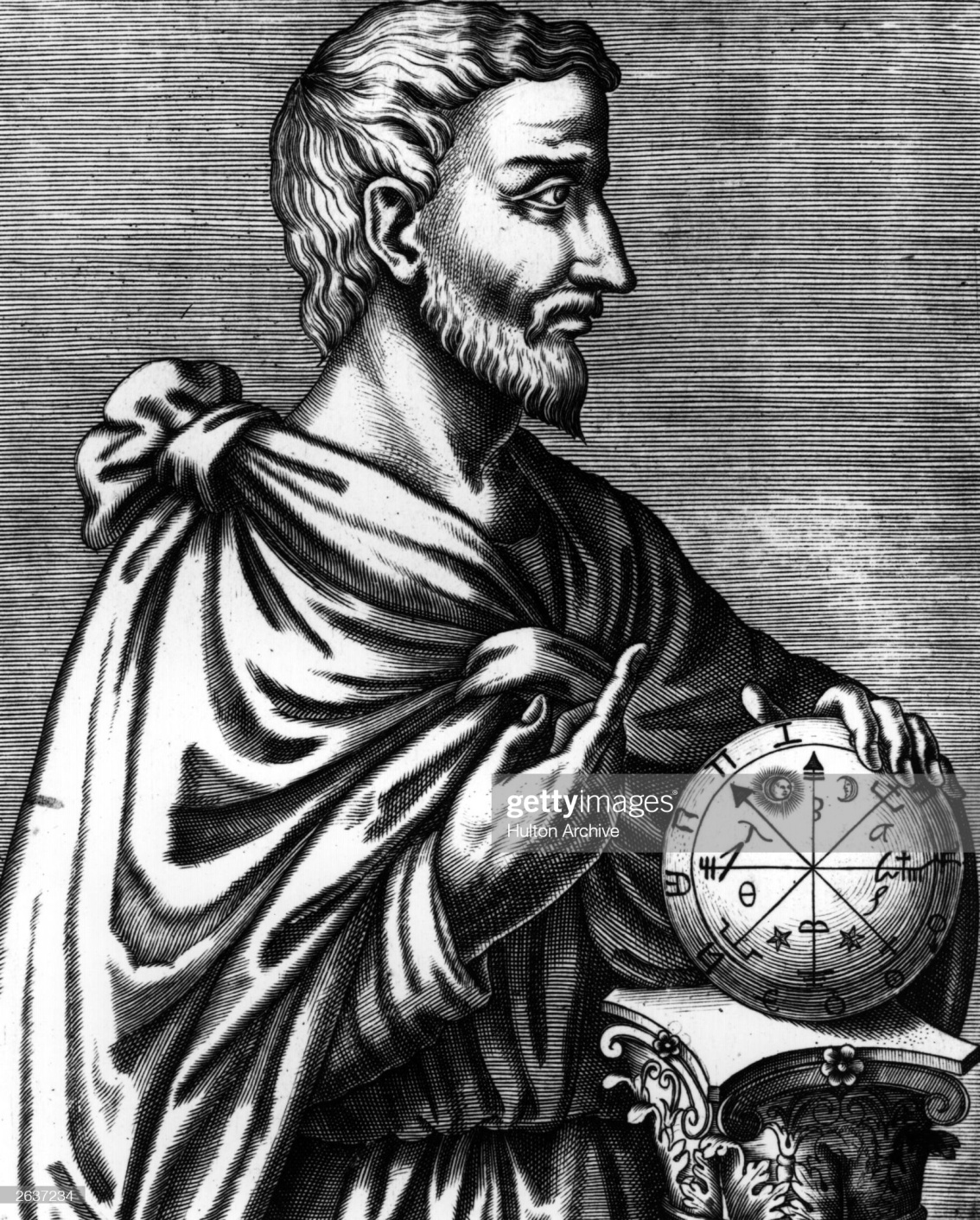 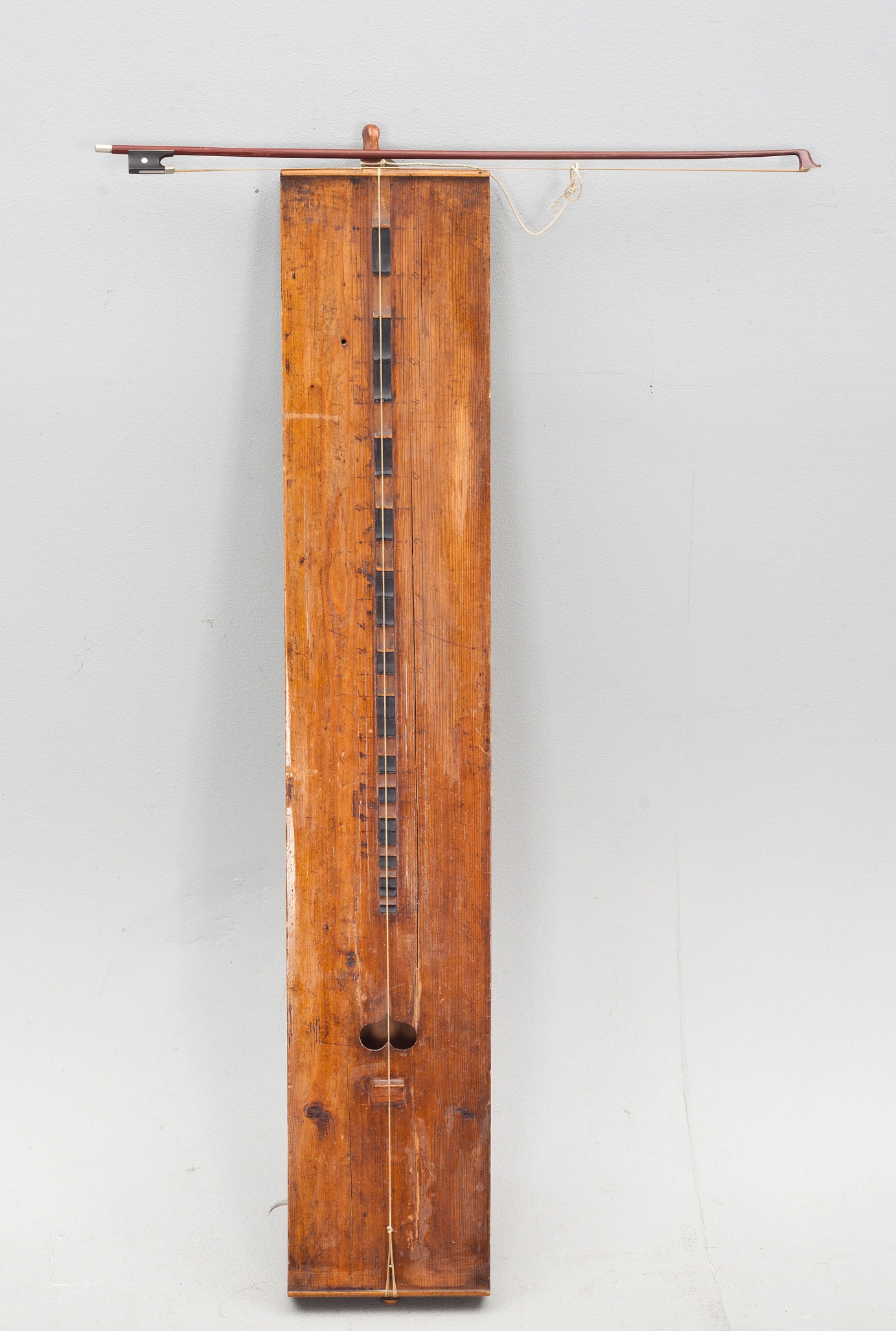 Մոնոքորդ` միլարանի երաժշտական գործիք
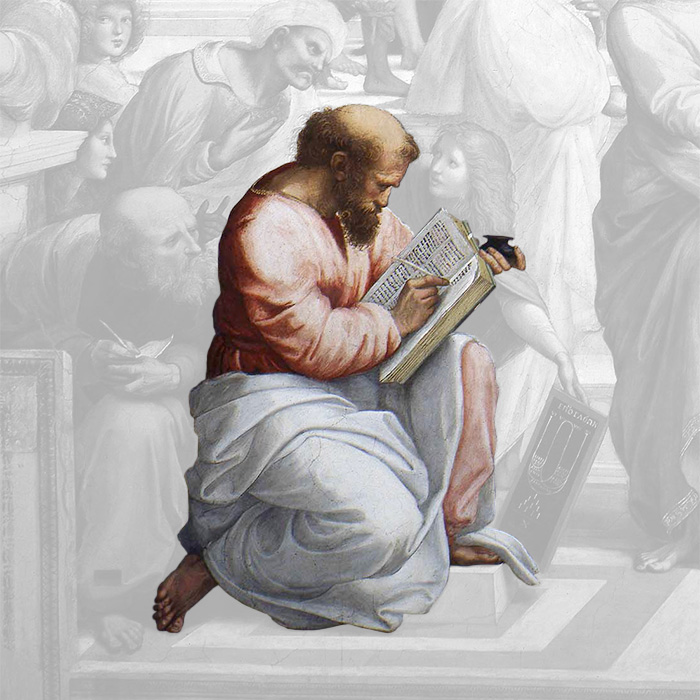 Նկարի հեղինակ` Ռաֆայել Սանտի 1509թ.
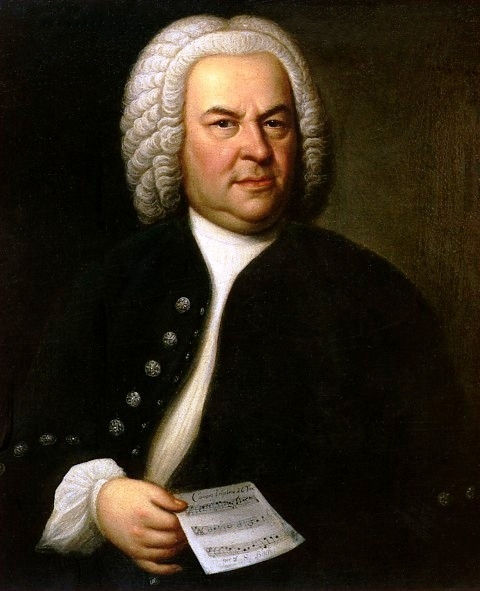 Յոհան Սեբաստյան Բախ1685-1750
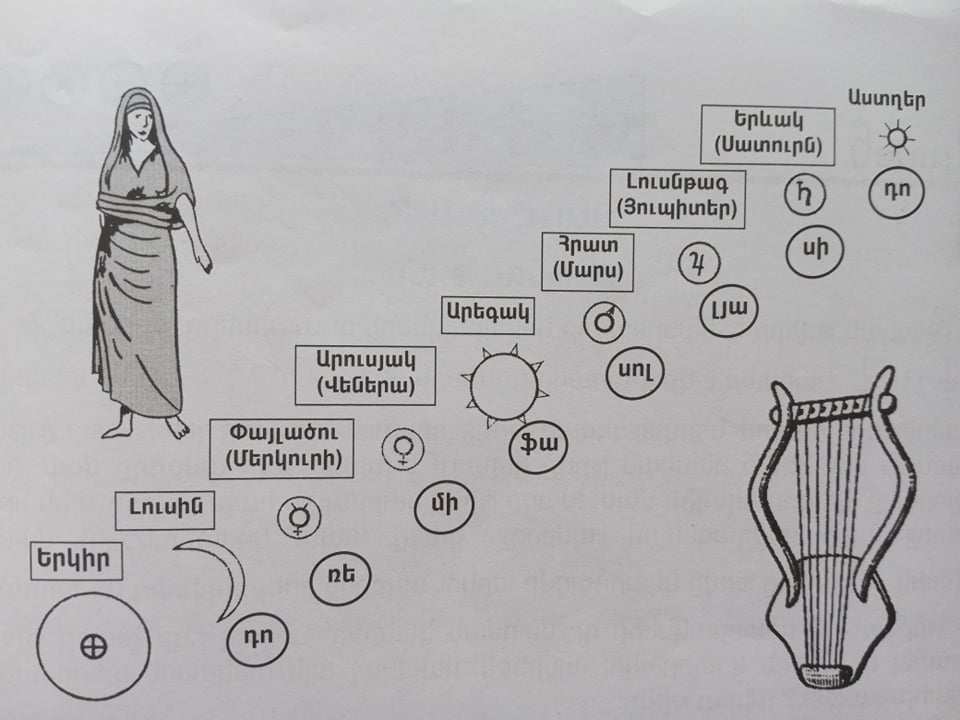 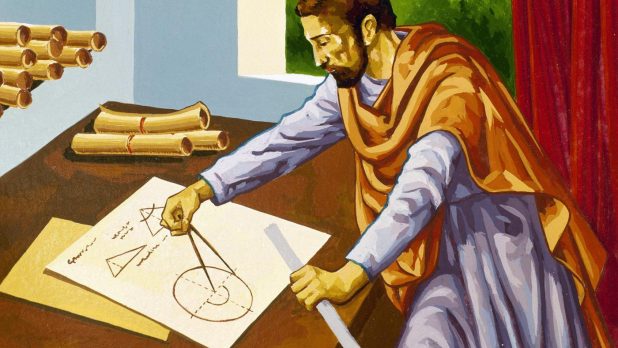 Գվիդո դ’Արեցցո
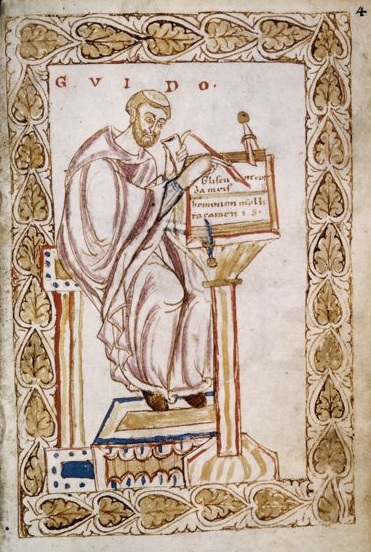 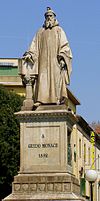 Գվիդո դ'Արեցցոյի արձանը Արեցցոյում` կանգնեցված 1882թ.
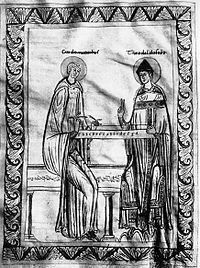 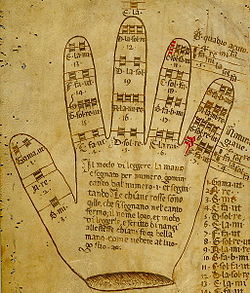 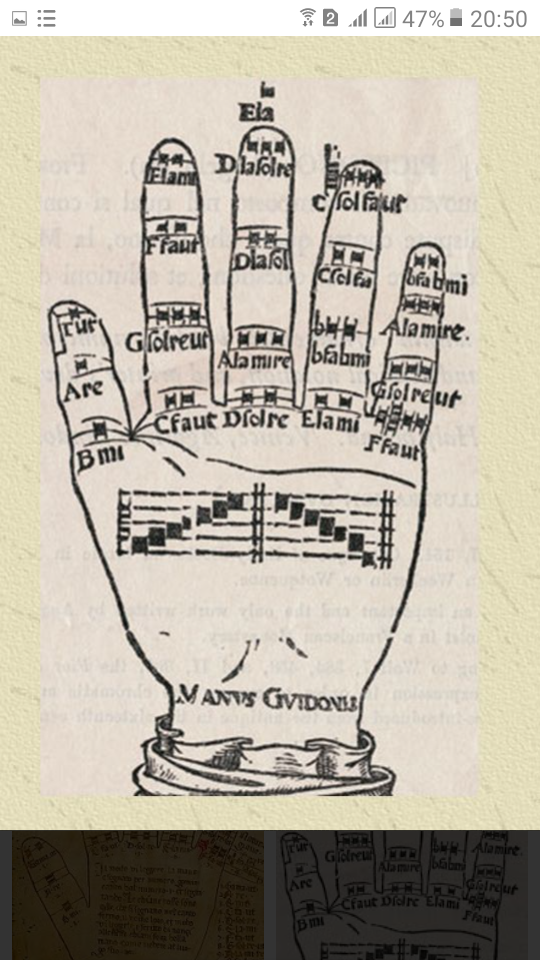 Ծիածանի 7 գույները
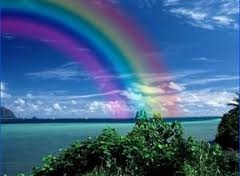 կարմիր
նարնջագույն
դեղին
կանաչ
երկնագույն
կապույտ
մանուշակագույն
1        2        3       4         5      6       7
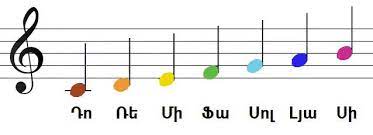 Արարչագործության 7-րդ օր
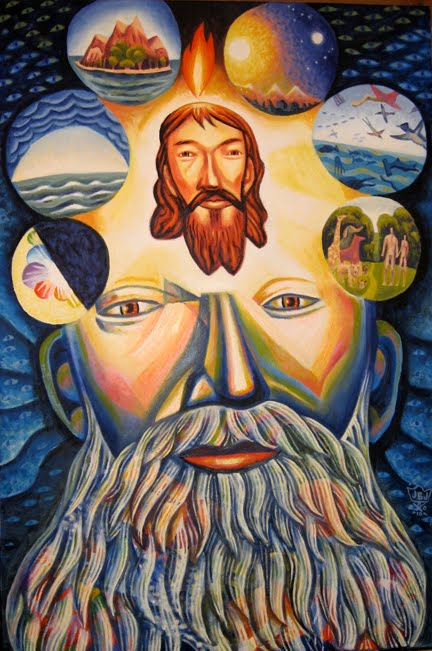 3                                                                                4
                                                                                  5
2
1                                                                                  6
Այբուբեն
Ա
                                      Բ      Գ
                                 Դ      Ե      Զ
                            Է       Ը       Թ     Ժ
                       Ի       Լ       Խ      Ծ      Կ
                  Հ       Ձ       Ղ      Ճ       Մ       Յ
             Ն      Շ       Ո       Չ      Պ       Ջ       Ռ
        Ս      Վ      Տ        Ր      Ց       ՈՒ     Փ      Ք
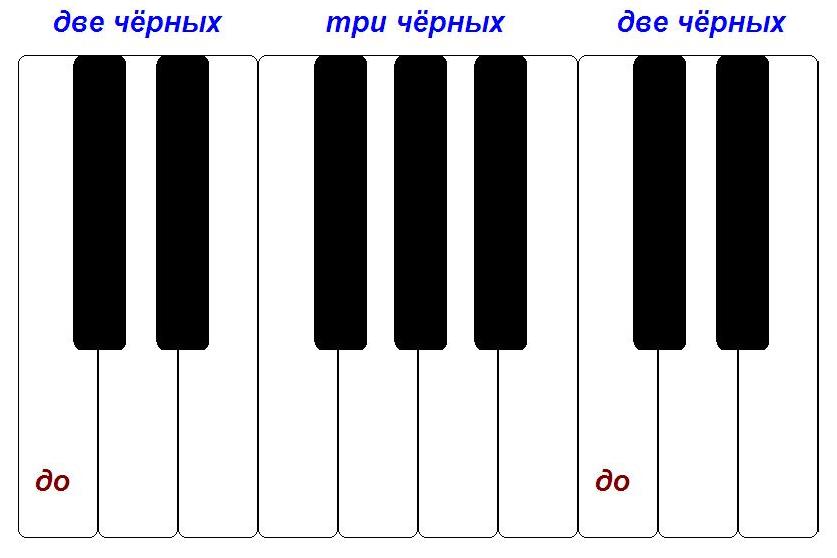 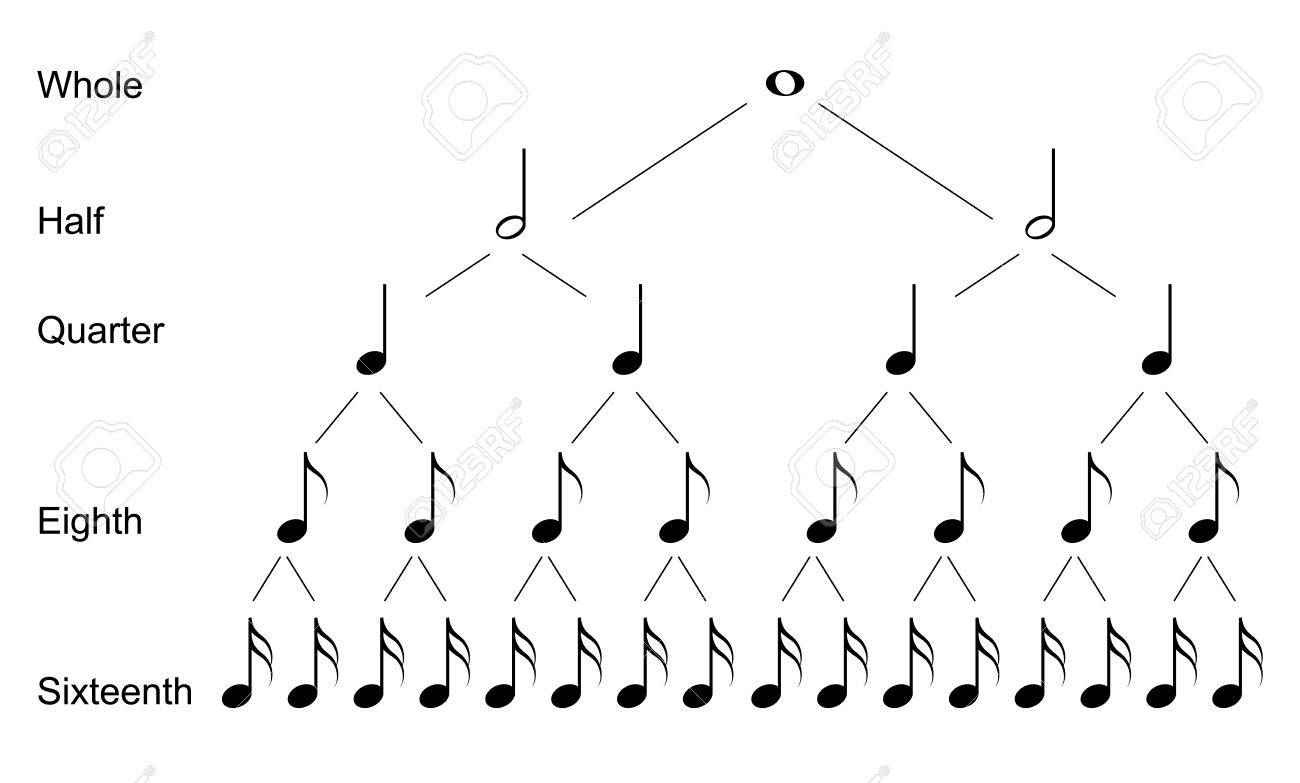 Պյութագորասի դպրոցը
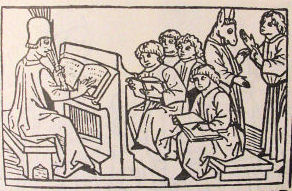 Պյութագորասի աֆորիզմները1.Մի՛ քայլեք  քայլած  ճանապարհով:2.Լռի’ր կամ ասա լռությունից ավելի լավ ինչ-որ բան:3.Մի  դատիր անձիդ բարձրության մասին  քո ստվերով`   մայրամուտի  ժամանակ: 4.Կատարիր հանճարեղ գործ` չխոստանալով հանճարեղություն:5.Ընկերությունը հենց հավասարությունն է:6.Երկու մարդկանց մեջ, ովքեր ունեն նույն ուժը, ուժեղ է նա, ով ճիշտ է:7.Եթե կարող ես լինել արծիվ, մի ձգտիր դառնալ առաջինը` ագռավների մեջ: